Scripture Reading: Jude 24-25
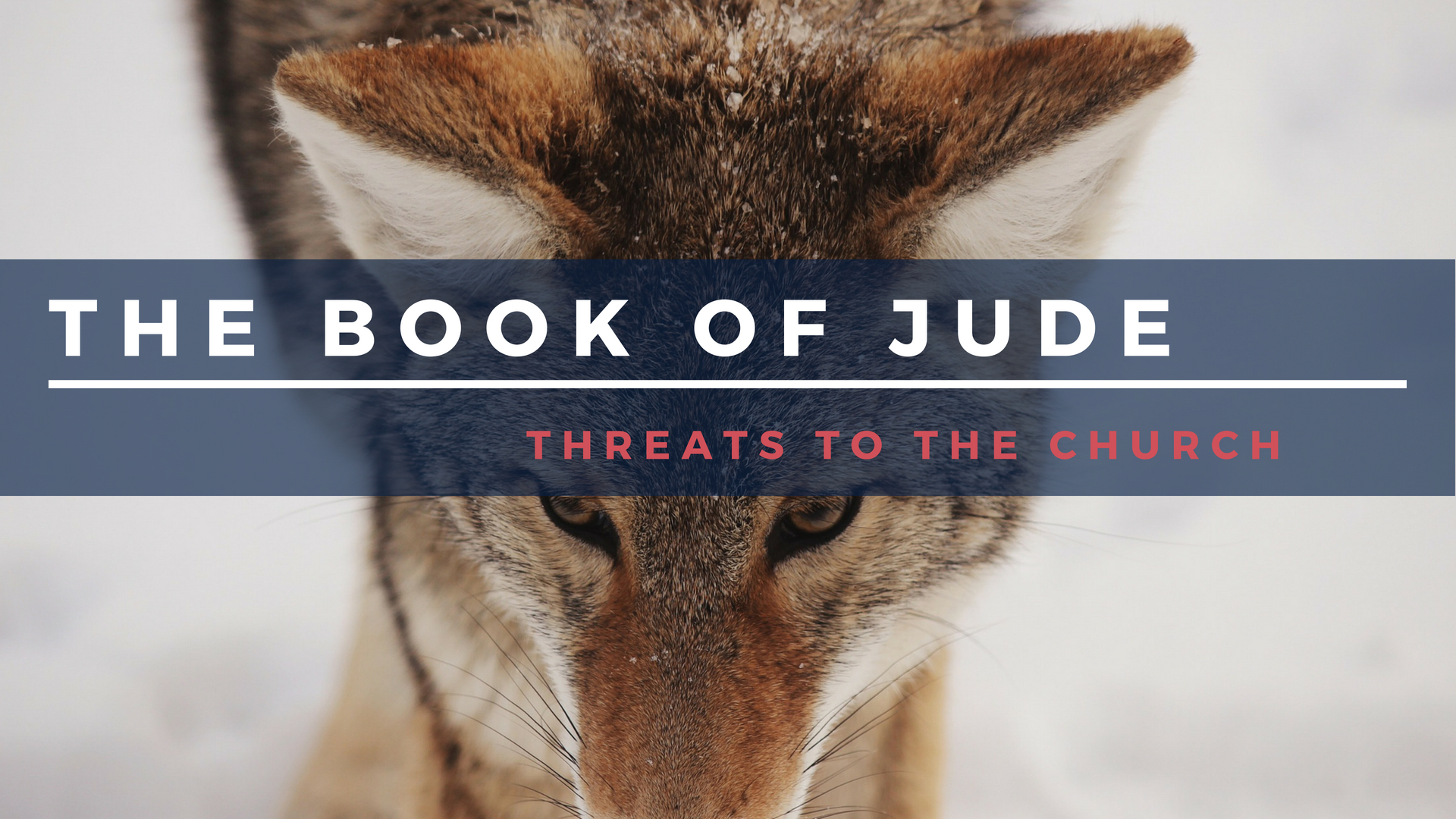 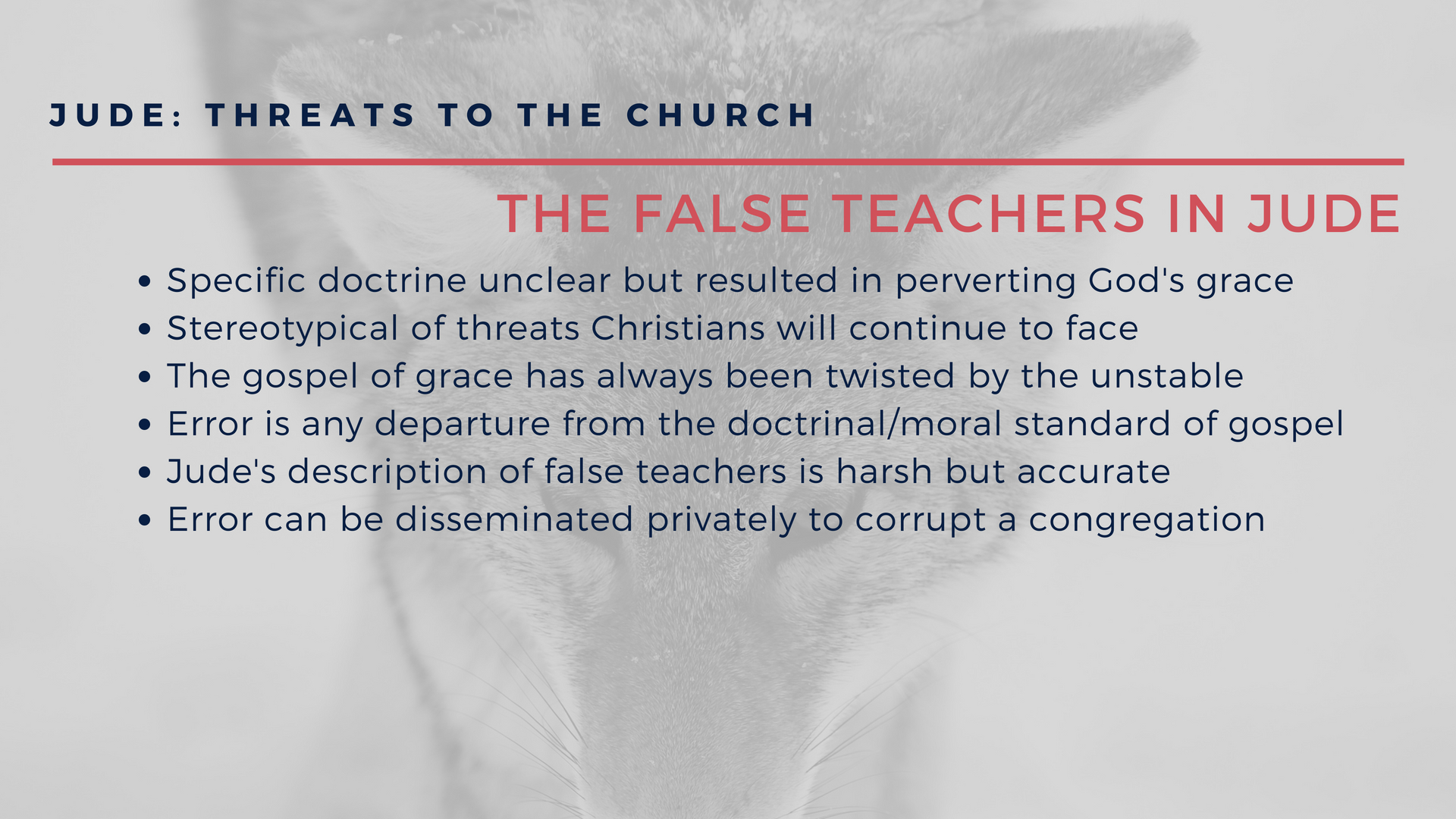 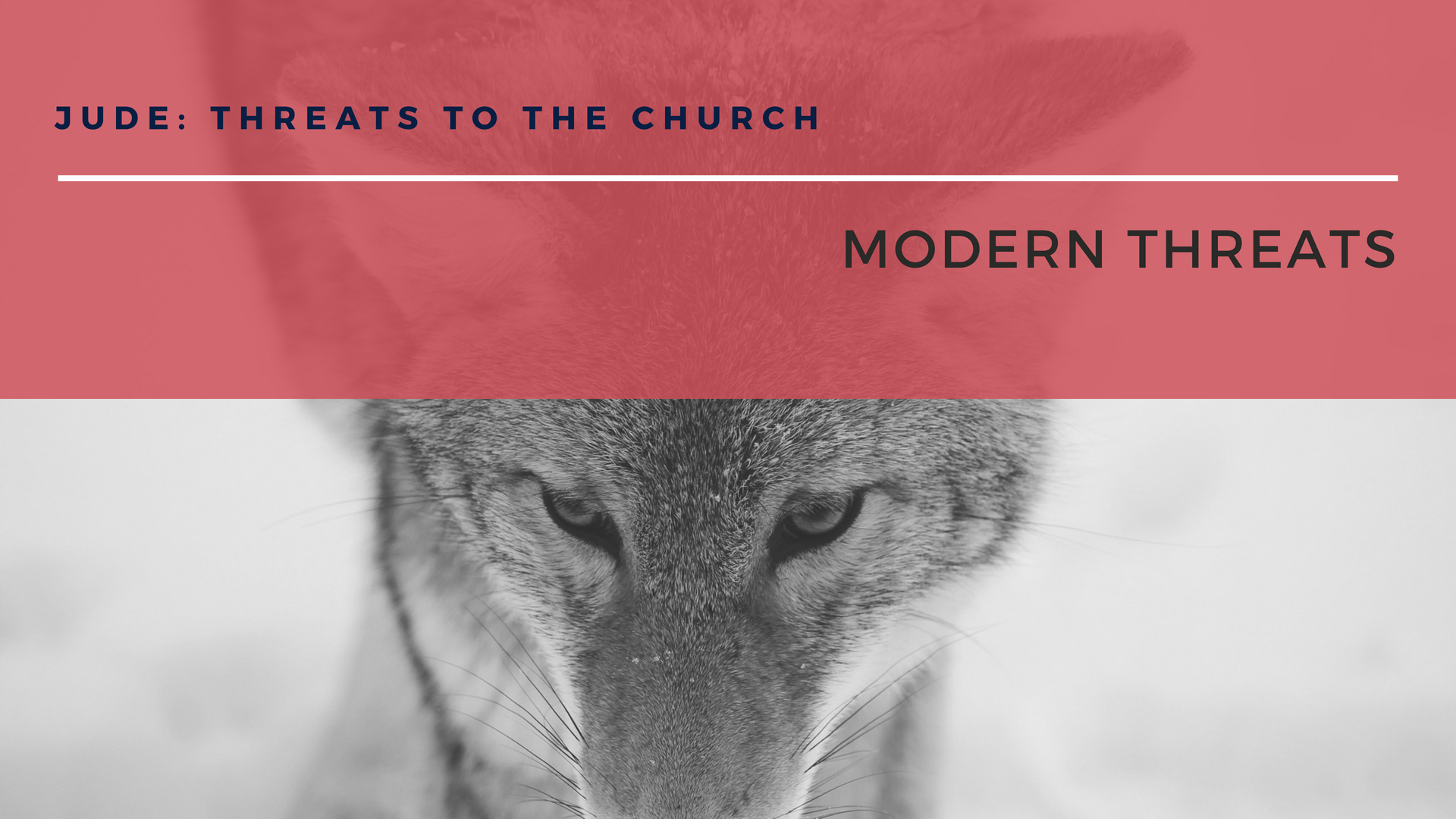 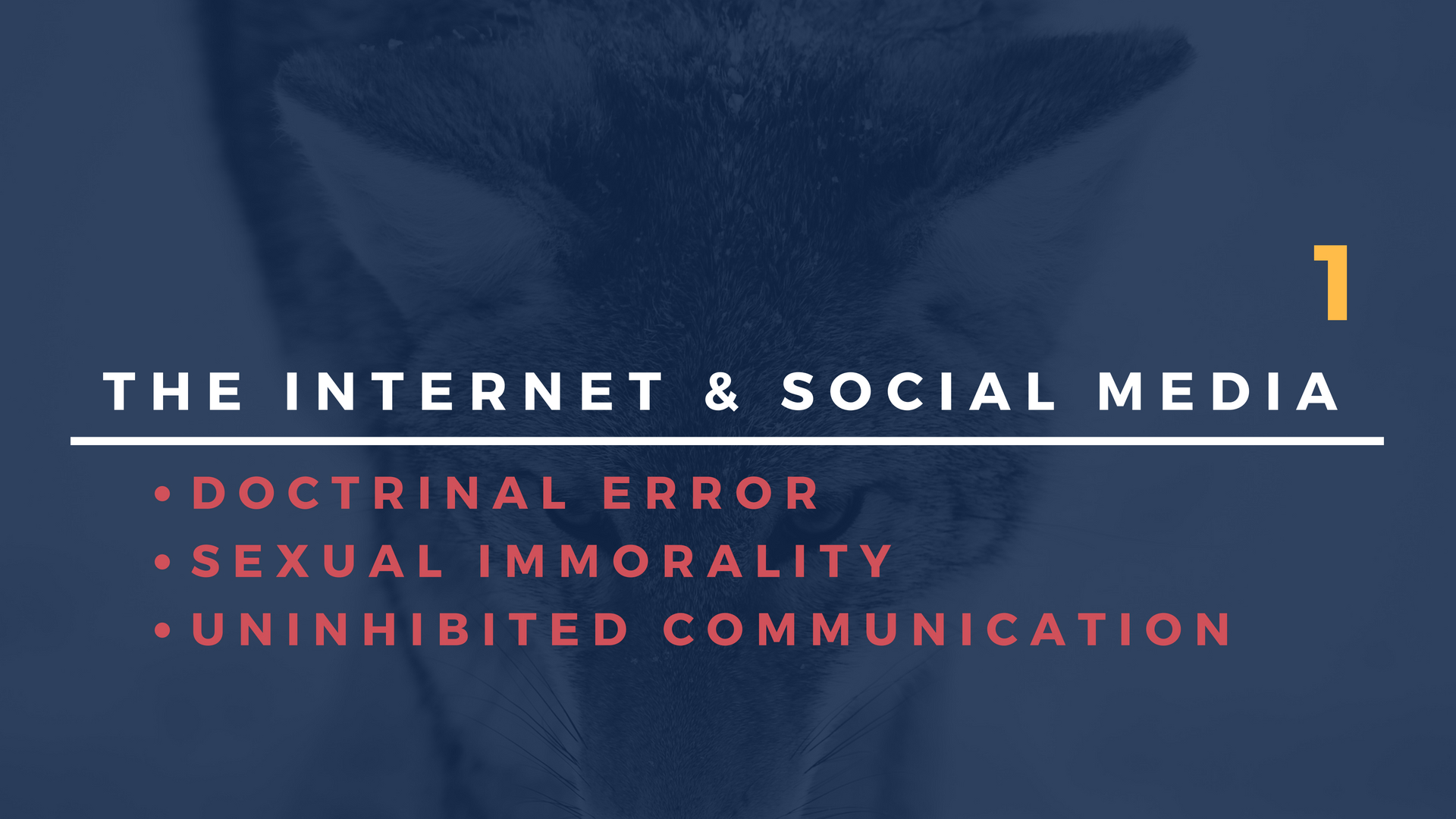 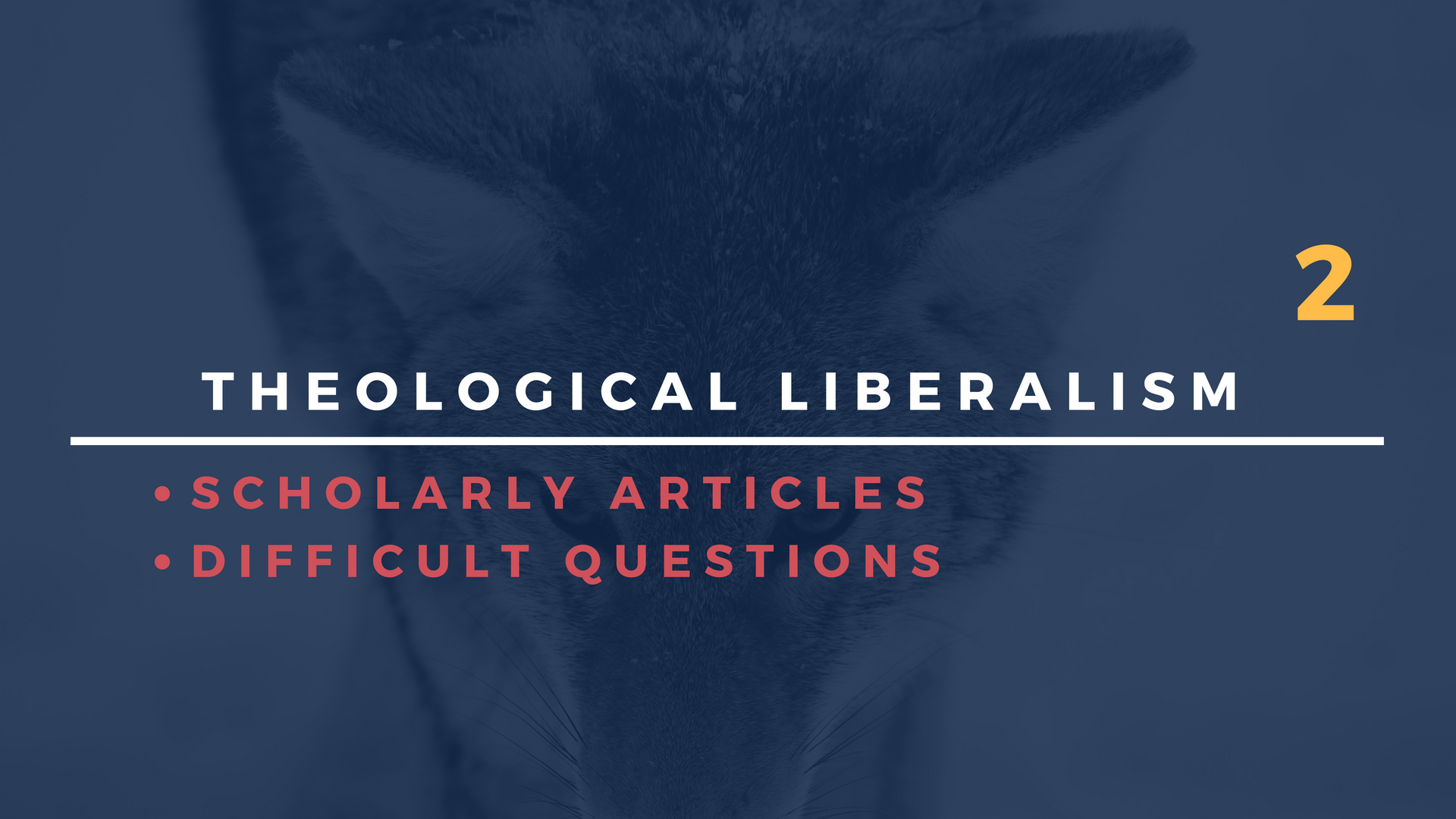 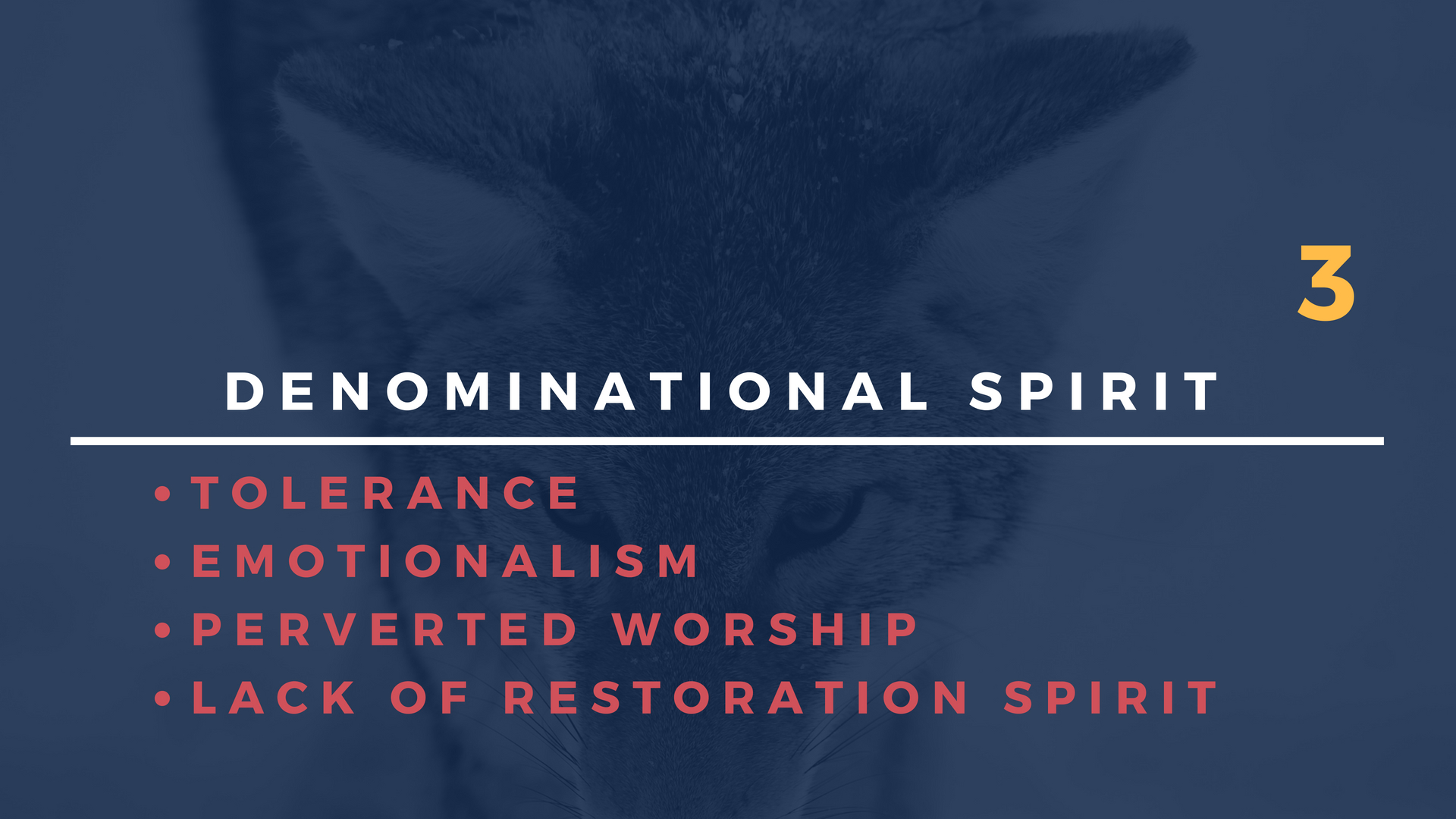